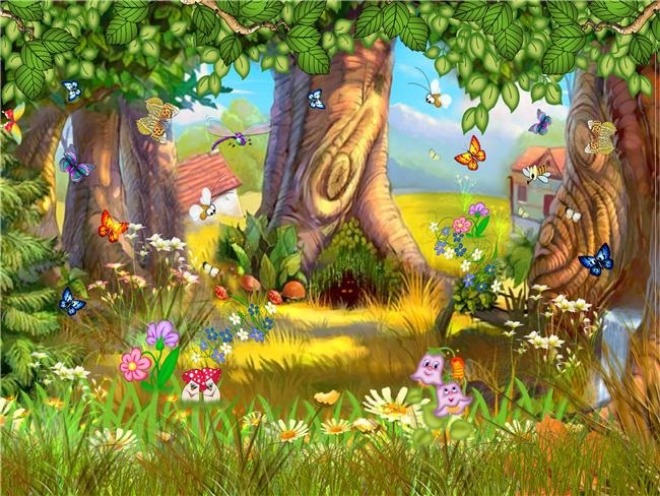 Познавательно- исследовательский 
проект
«Лекарственные растения»
Подготовила: воспитательБубнова Екатерина Станиславовна
Цель проекта: создание условий для ознакомления детей с миром целебных растений, сформировать представления о роли растений в оздоровлении и сохранении здоровья человека.
Задачи проекта: Образовательные: Уточнить и расширить знания детей  о названиях лекарственных растений, их ценности для здоровья, правил пользования. Познакомить с разнообразием целебных растений, их значимостью для всего живого на планете. Вовлечь дошкольников в природоохранную деятельность. Развивающие: Развивать у дошкольников любознательность, наблюдательность,  речь, словарный запас,  а также умение сравнивать и анализировать. Развивать чувства и эмоции дошкольников, полученные в процессе познания через организацию продуктивных видов деятельности.Воспитательные: Воспитывать коммуникативные навыки, самостоятельность, трудолюбие дошкольников, а также бережное отношение к природе.
Актуальность проекта : Экологическое воспитание – одно из основных направлений в системе образования. Дошкольники учатся любить природу, наблюдать, сопереживать, понимать, что растения не только помогают нам дышать, но и лечат от разных болезней. Мы должны беречь и сохранять их, уметь правильно пользоваться их лечебными свойствами. Важно, чтобы дошкольник понял, что человек и природа взаимосвязаны, поэтому забота о природе, есть забота о человеке, его будущем.
Гипотеза: Если дошкольники узнают, как могут обыкновенные растения ближайшего окружения помочь здоровью человека, то будут бережнее к ним относиться.
Ожидаемый результат: Дети поймут взаимосвязь человека и природы; получат элементарные представления о пользе лекарственных растений; сформируется интерес к природным объектам, появится желание заботиться о живом, создавать необходимые для жизни условия.
Содержание проекта: 1. Организационный этап:- Донесение до участников проекта важности данной проблемы.- Подбор методической и художественной литературы.-  Создание развивающей среды: подбор картин, дидактических игр, энциклопедий.-  Изготовление пособий.-  Работа с родителями по взаимодействию в рамках проекта. - Разработка бесед,  викторины.-  Составление перспективного плана мероприятий.
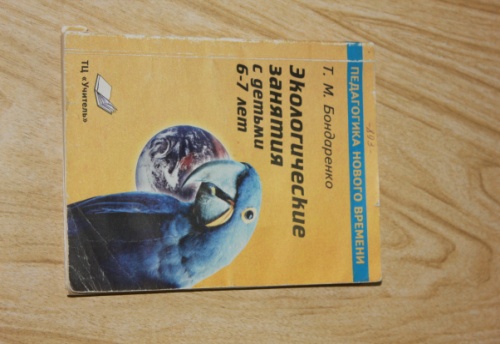 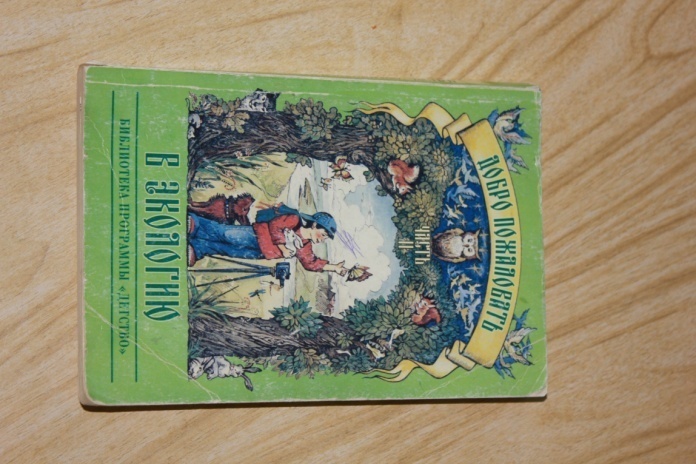 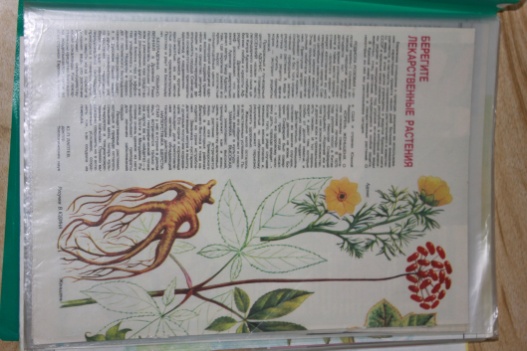 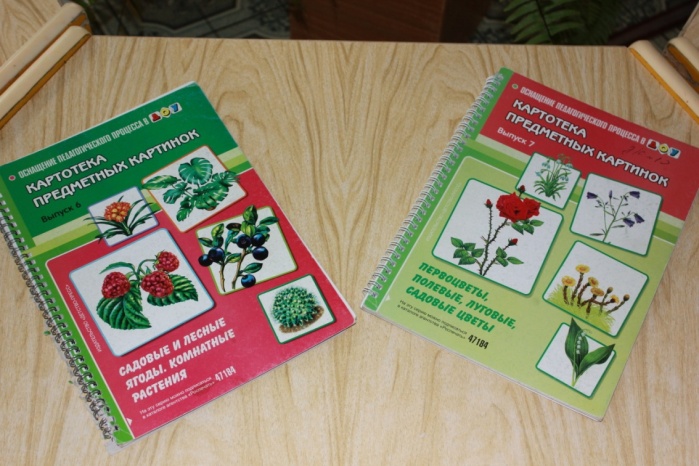 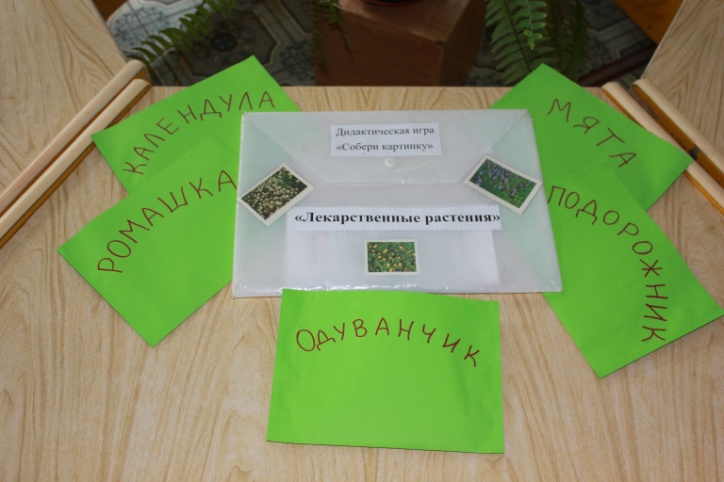 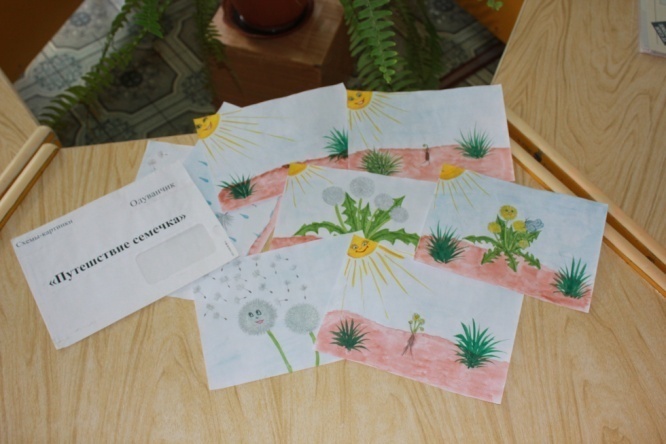 2. Основной этап- реализация проекта:Работа с детьми Познавательная деятельность- Беседа «Лекарственные растения ».- Беседа «Для чего нужны лекарственные растения?»- Презентация «Лекарственные растения»
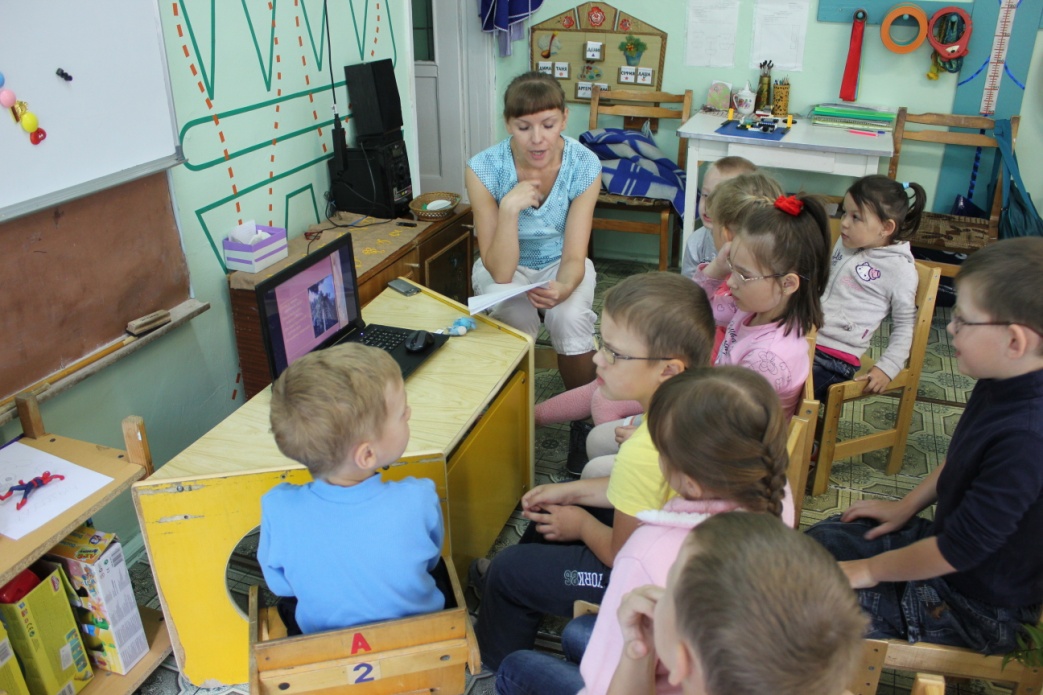 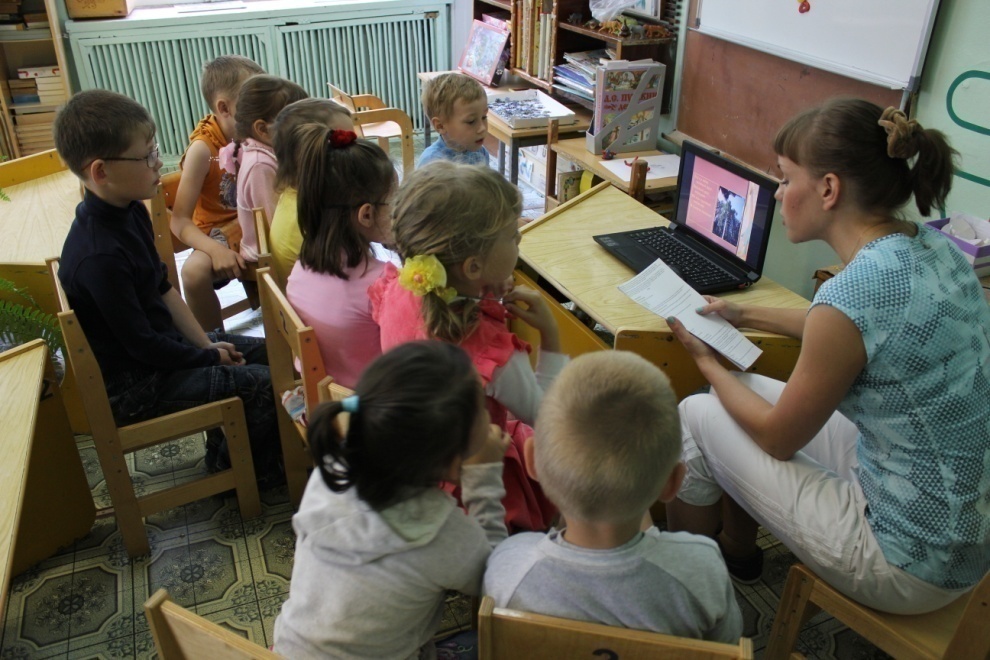 - Занятие «Путешествие в мир лекарственных растений»
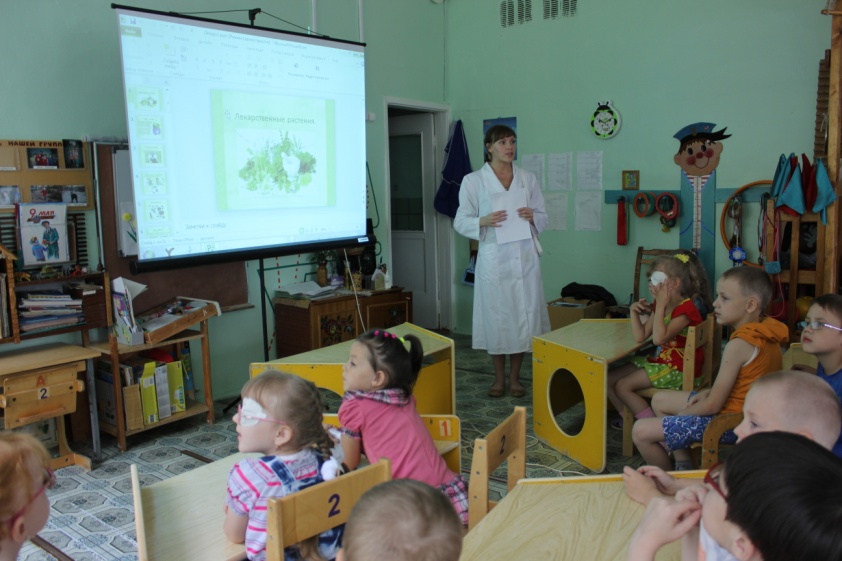 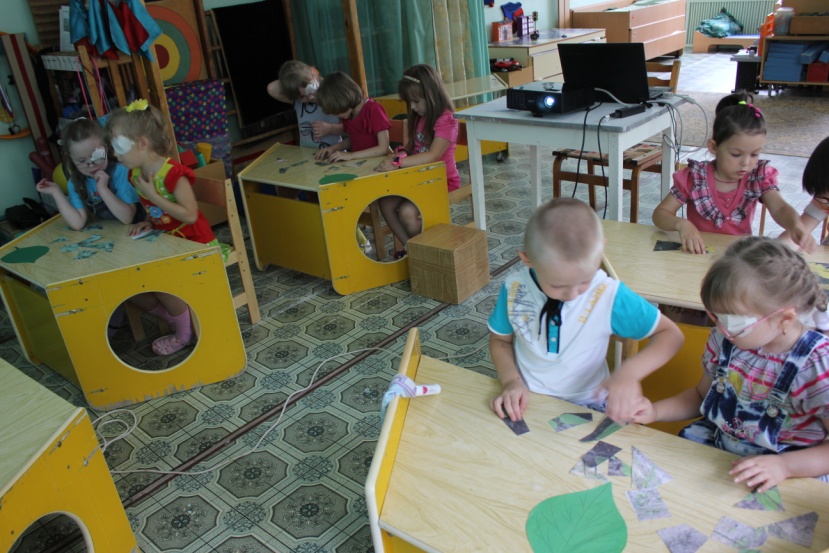 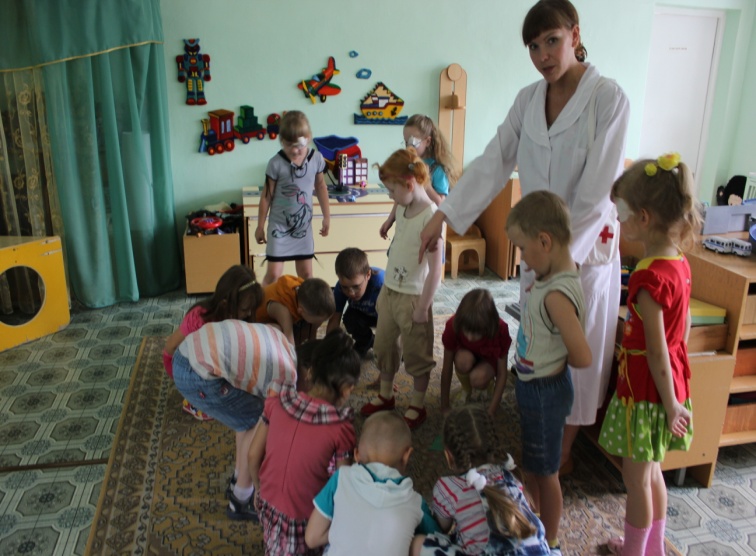 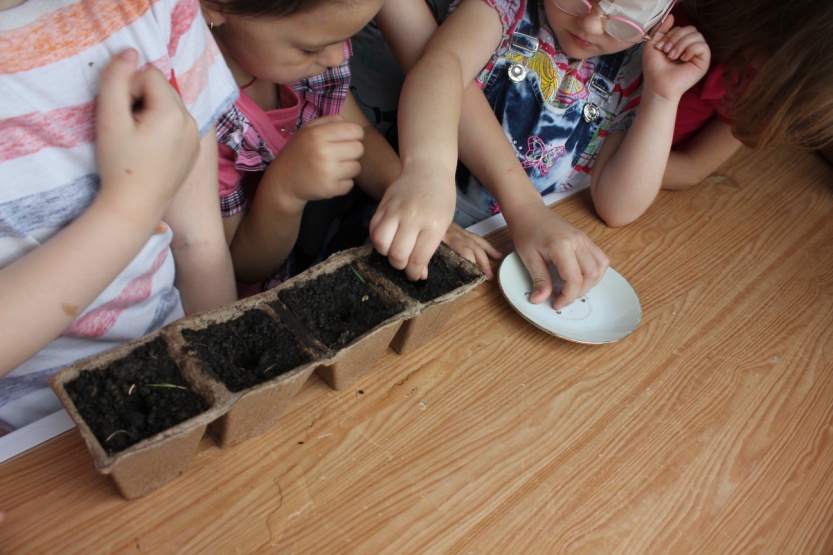 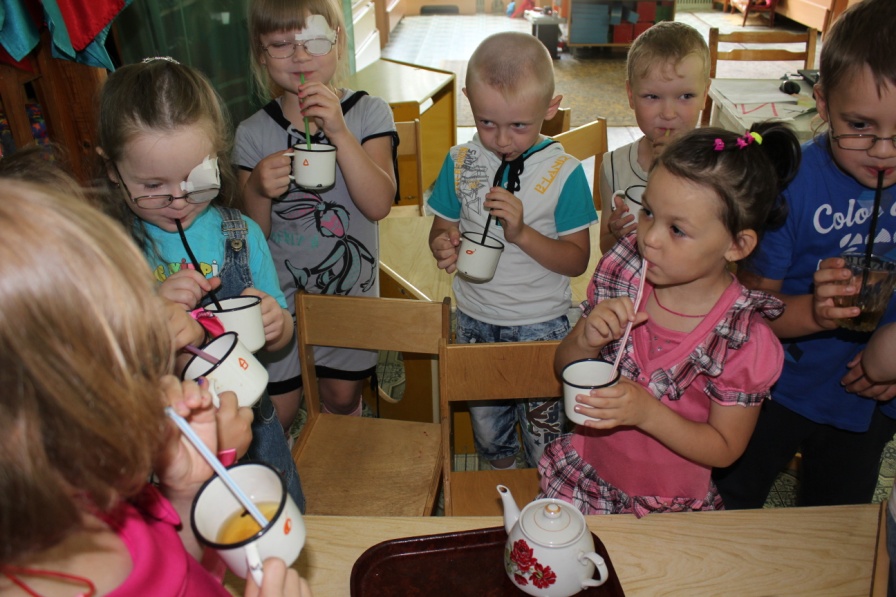 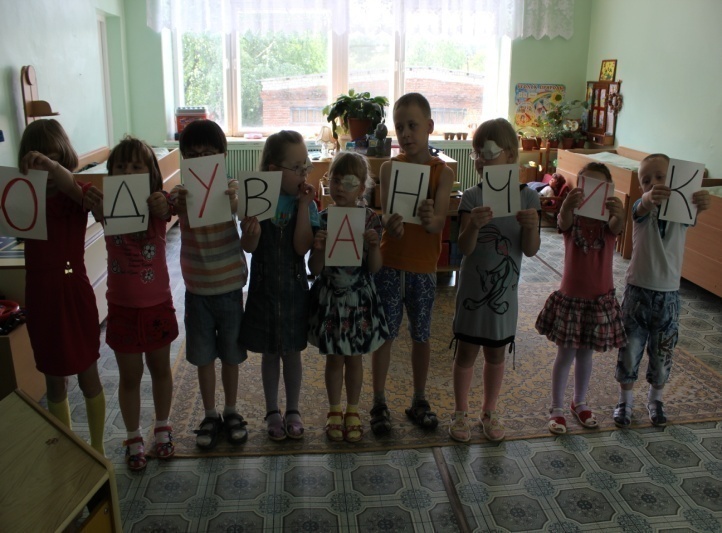 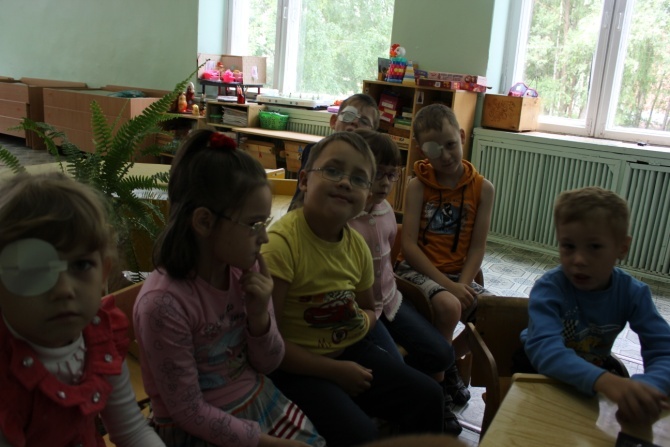 Беседа «Друг или враг»Наблюдение «Наш верные друзья »Викторина «Знатоки лечебных трав»
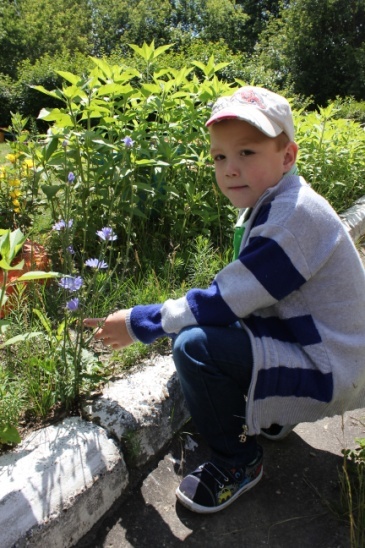 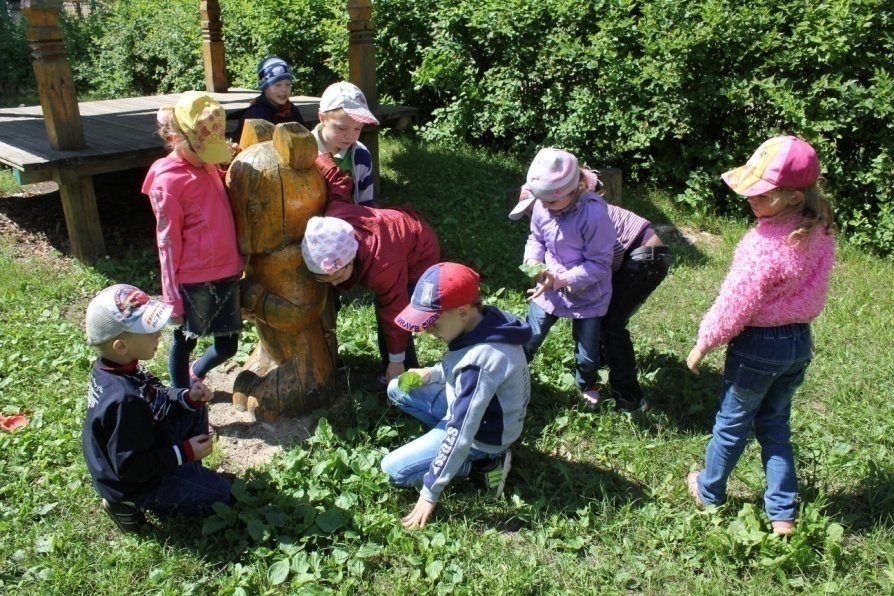 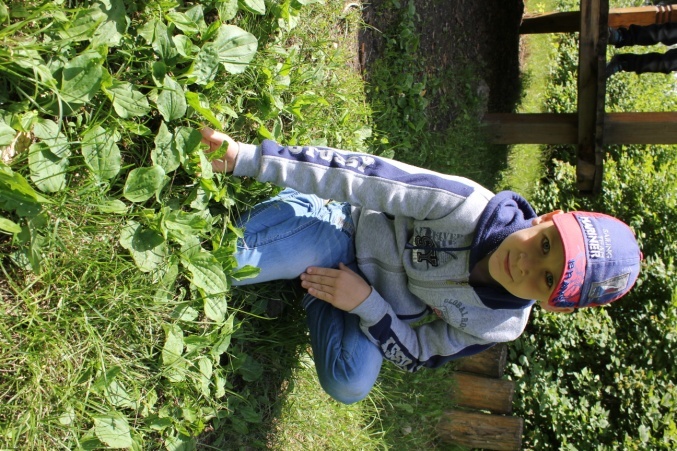 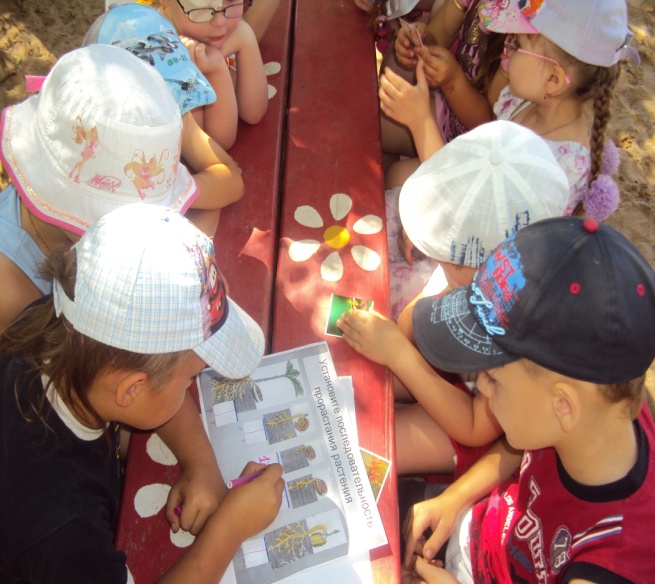 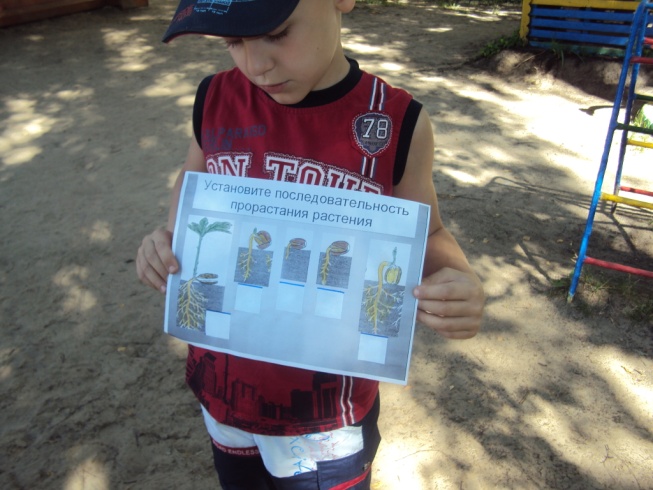 Рассматривание альбома «Зелёная аптека»Разгадывание кроссворда «Наши помощники»
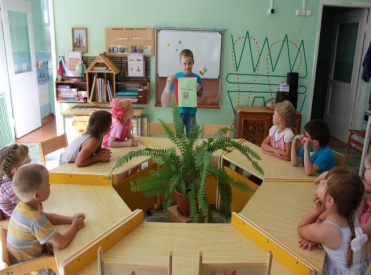 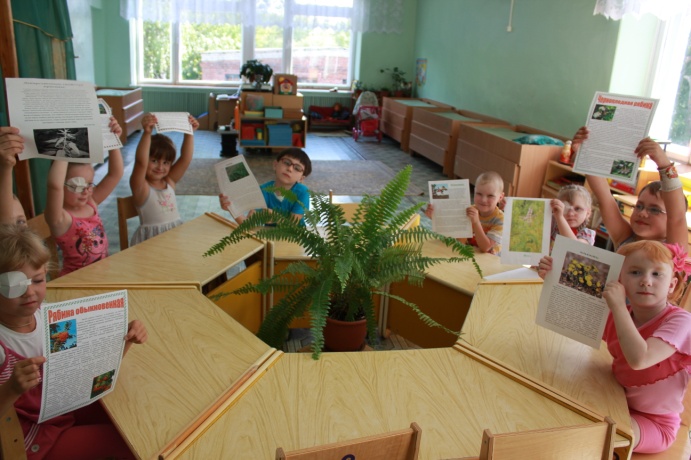 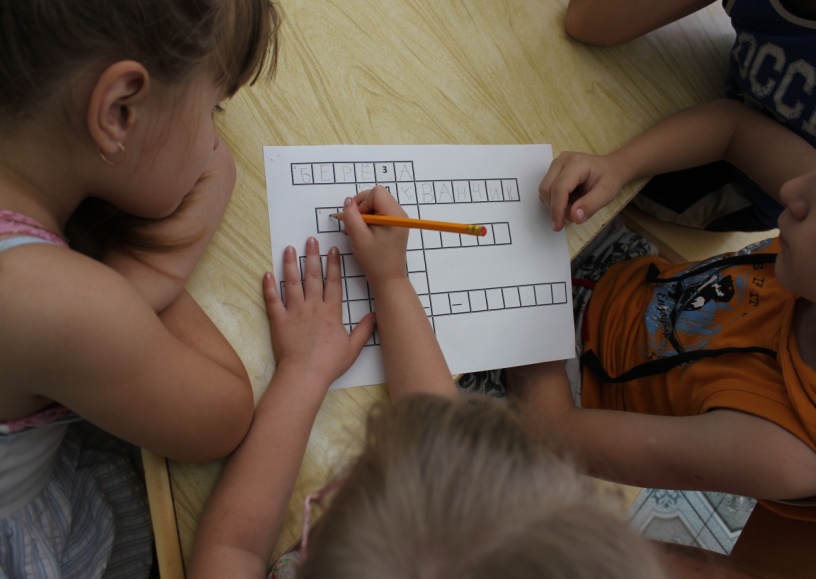 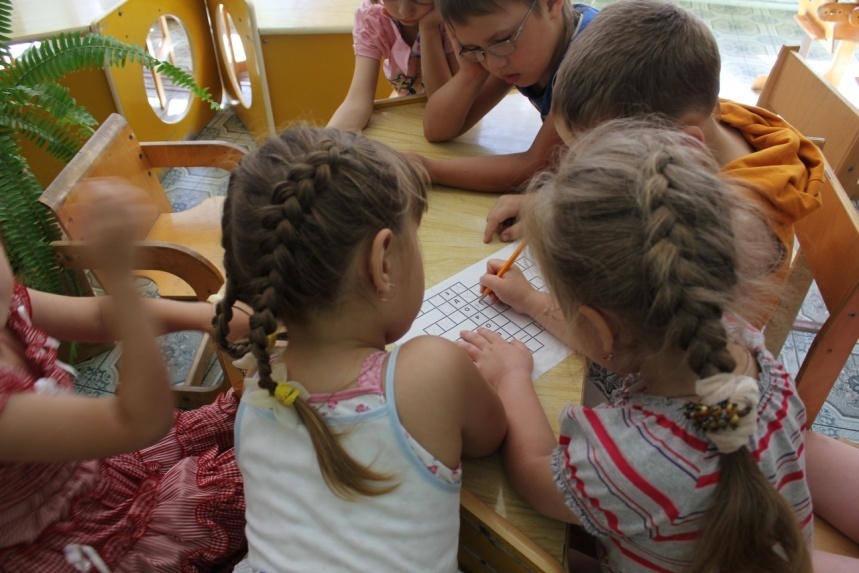 Продуктивная деятельность  Рисование «Волщебница  пижма» Аппликация коллективная «Друг или враг» Рисование «Чудо – растения»Аппликация «Одуванчик»
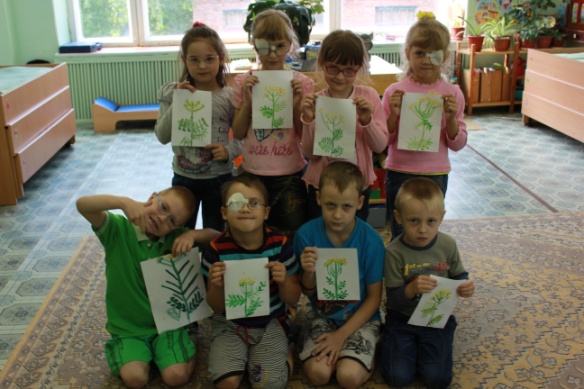 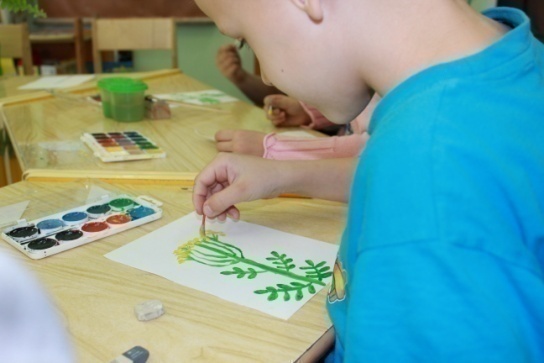 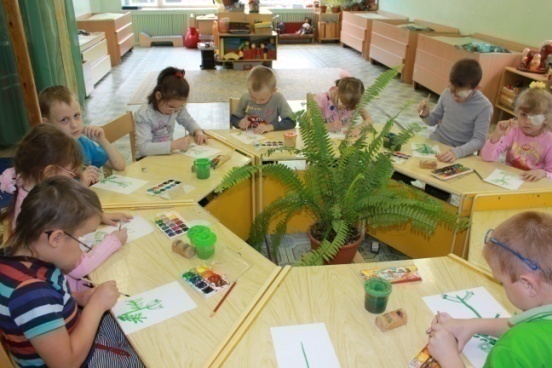 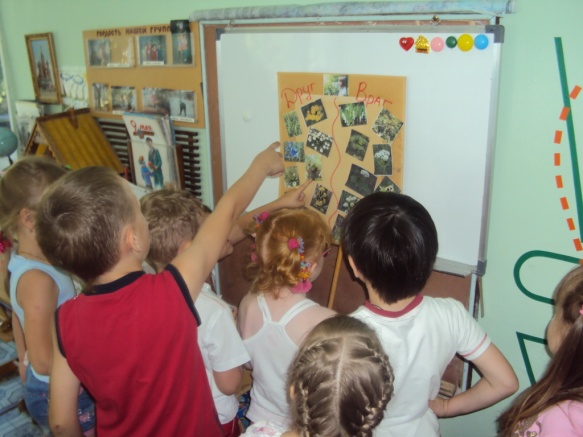 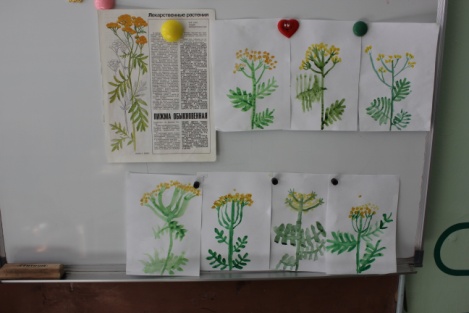 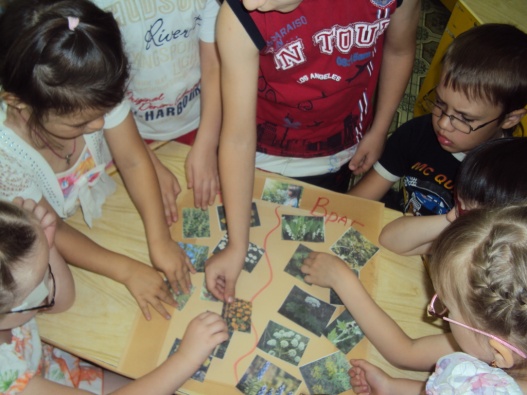 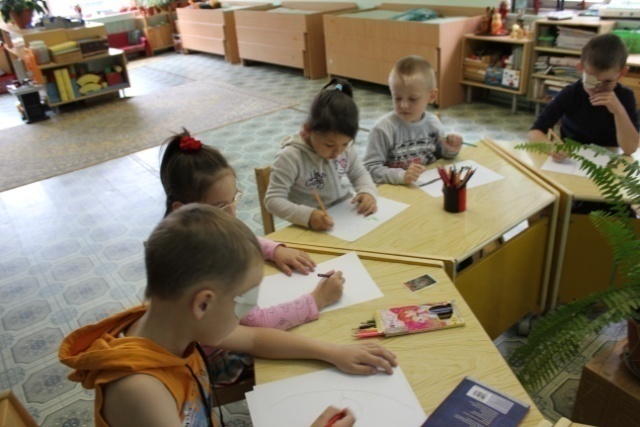 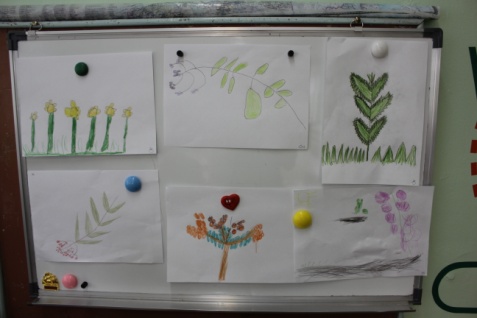 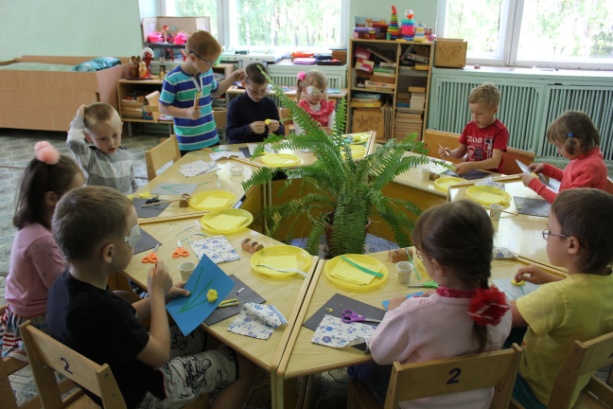 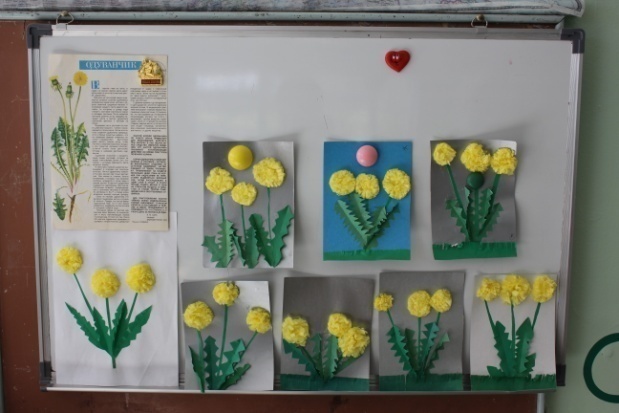 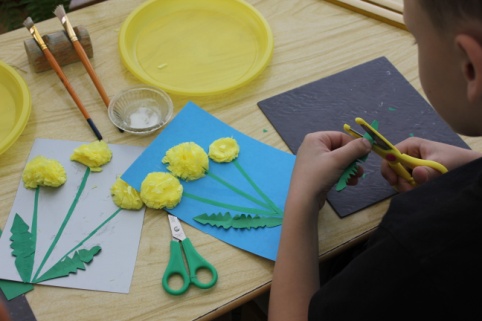 Художественно-речевая деятельность  Чтение литературных произведений:- Ю. Дмитриева «Кто в лесу живет и что в лесу растет», - Н. Павлова «Загадки цветов», - А, Плешакова «Зеленые страницы», - А. Онегова «Тропинка полевая», - А. Плешакова «Зеленые страницы»   Заучивание загадок и стихов о растениях Составление рассказов детей от имени растений (перевоплощение): «Я-подорожник…», «Я-ромашка…», «Я-крапива…»
Игровая деятельность  Дидактические игры: «Съедобное – Несъедобное», «Вершки корешки», «Что лечит это растение?», «От какого растения часть», «Узнай растение», «Фитодоктор», «Вылечи человека».  Игры: «Цветы и ветерок», «Цветок-имя», «Узнай по описанию», «Садовник у нас на участке», «Бал цветов».
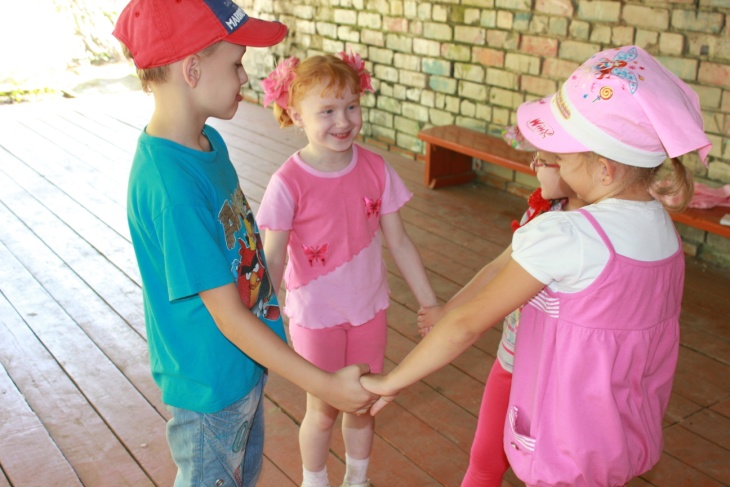 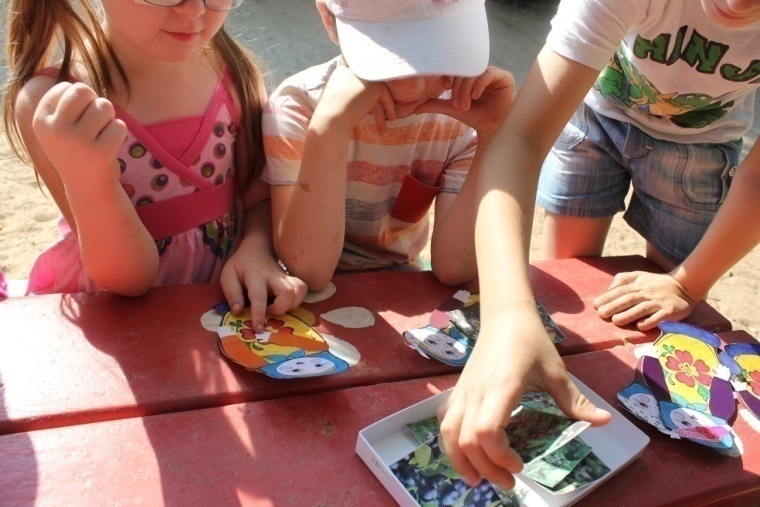 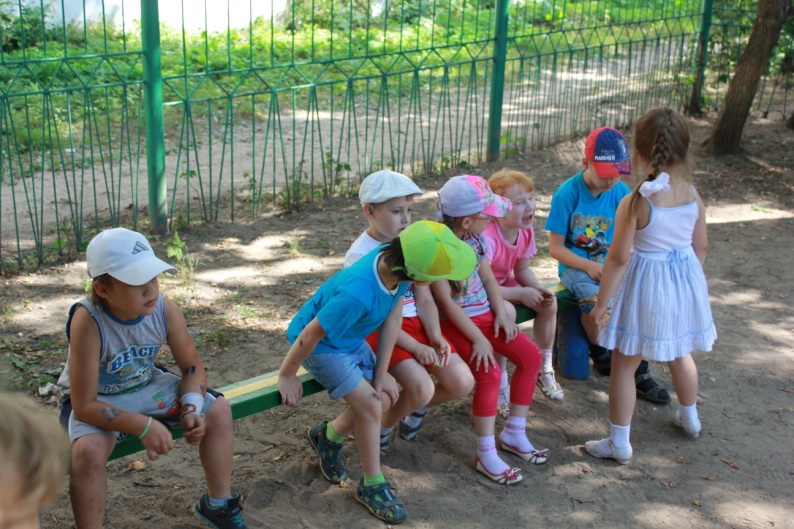 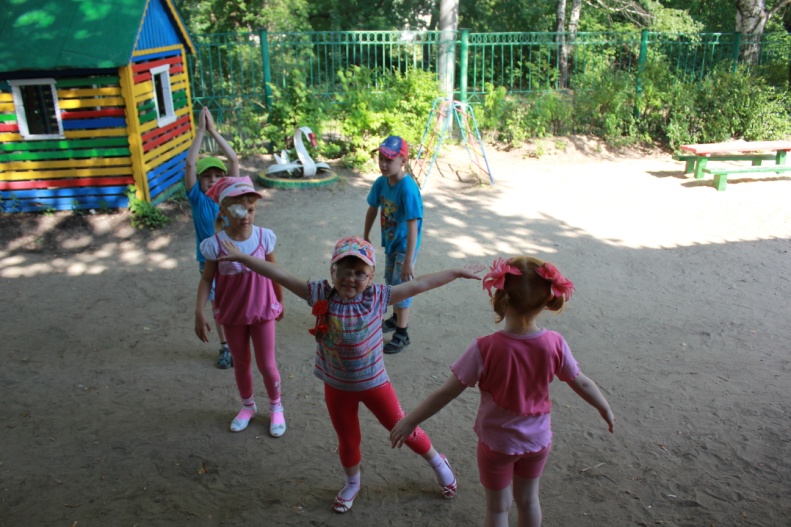 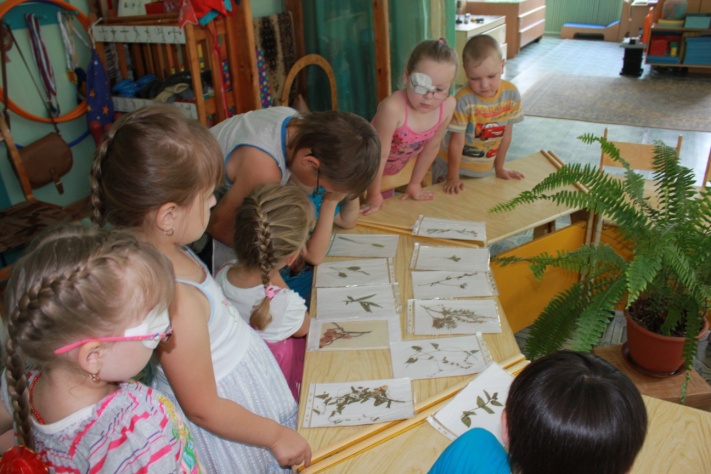 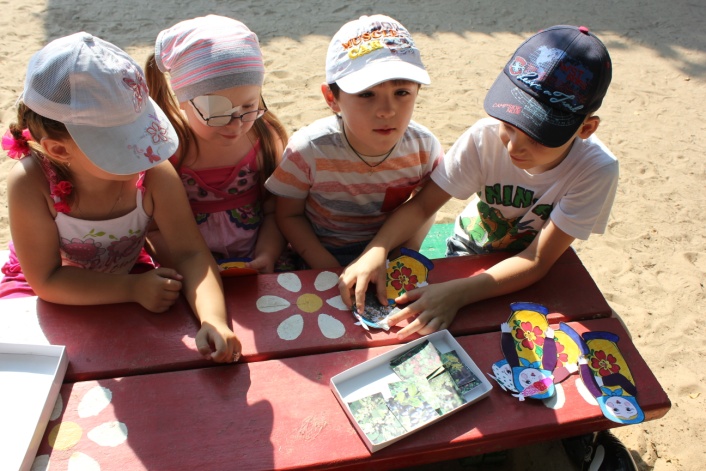 Поисково-исследовательская деятельность  Составление рассказа «Путешествие семечки» (схематическое изображение).«На территории д/с ищем полезные растения» «Где лучше посадить растения?» Составление схем «Что лечит растение»Экскурсия на поле «Сбор лекарственных растений»Создание гербария из лекарственных трав
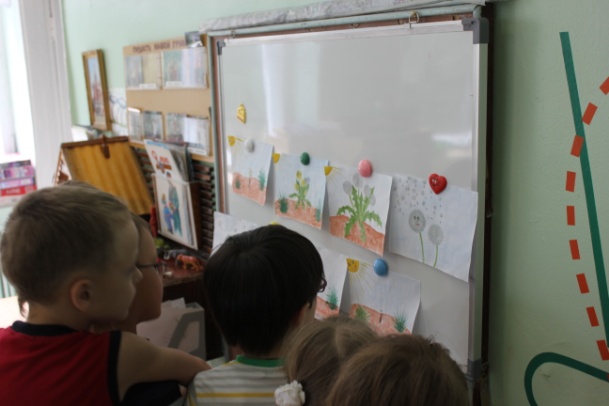 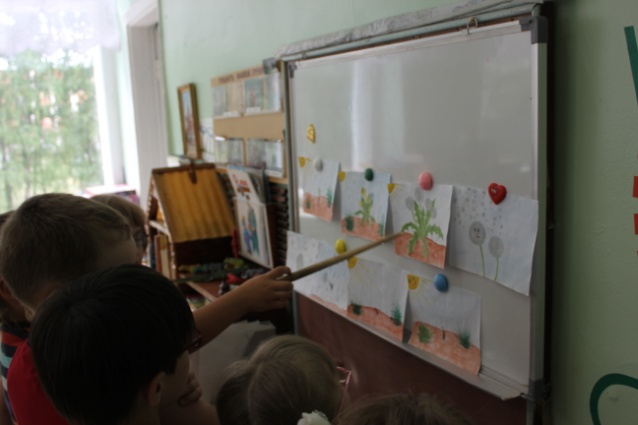 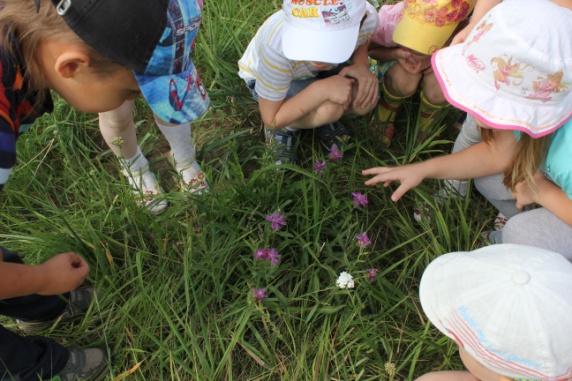 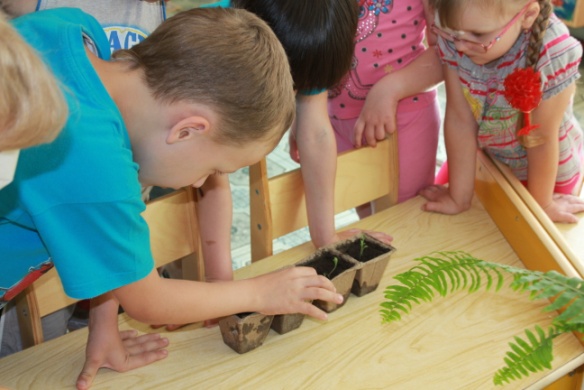 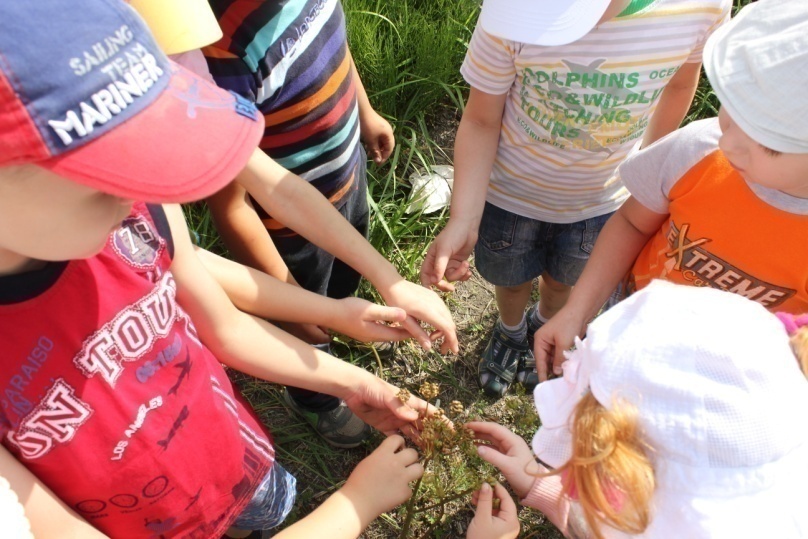 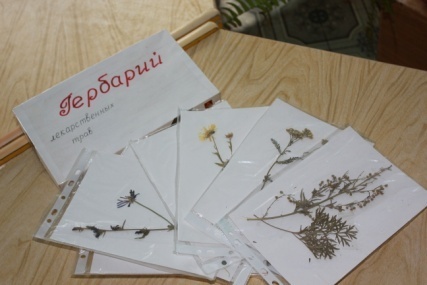 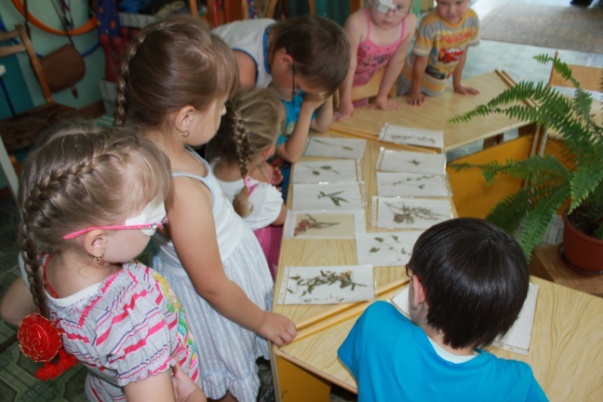 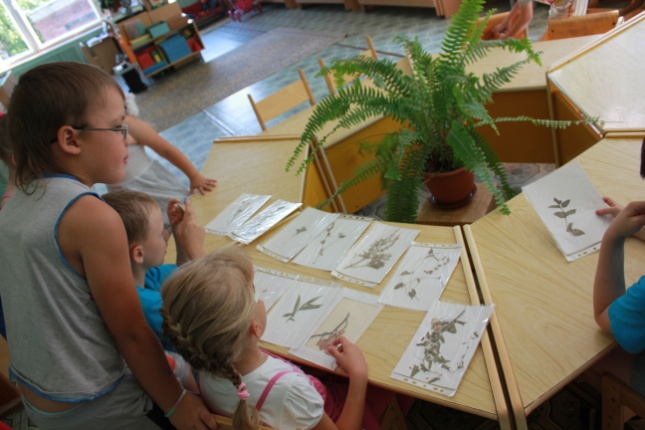 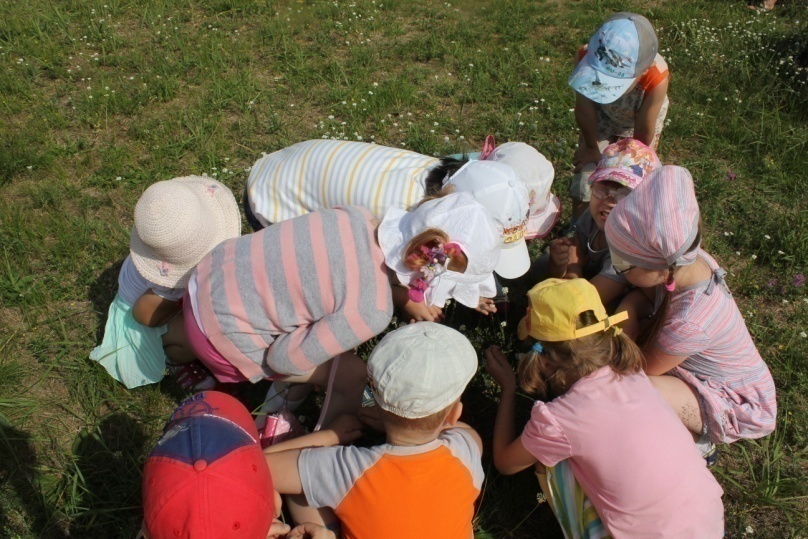 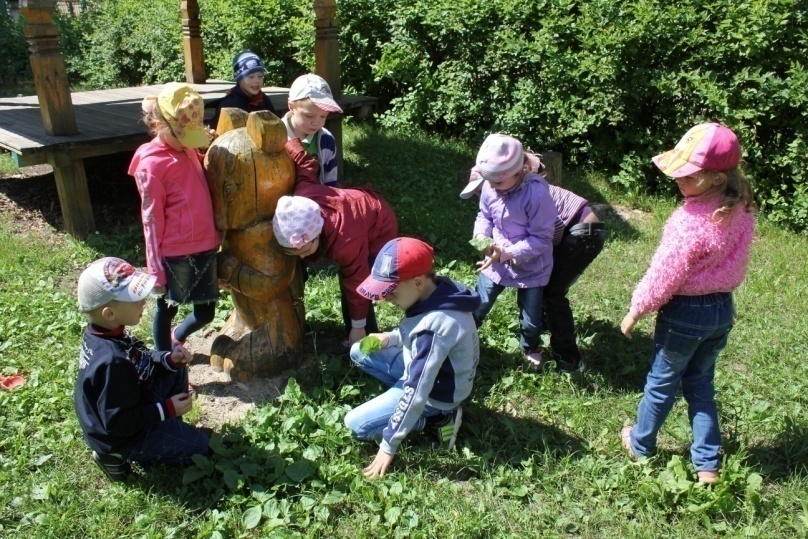 Работа с родителями Папка-передвижка «Расскажите детям о лекарственных растениях»Консультация «Полезные рецепты из лекарственных трав»Буклет «Ядовитые растения»Оформление альбома «Зеленая аптека»Экскурсия в аптеку.
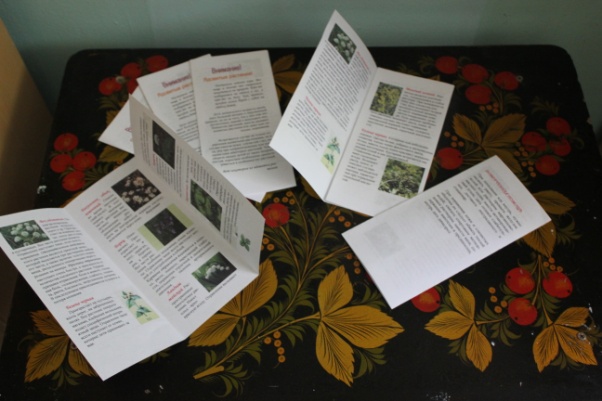 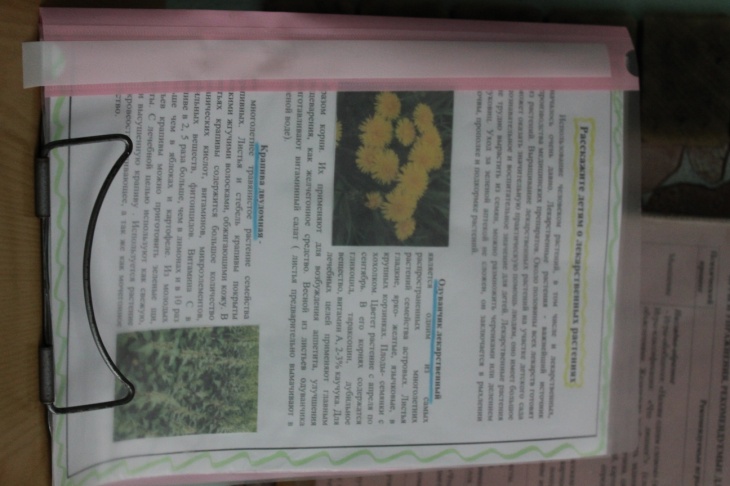 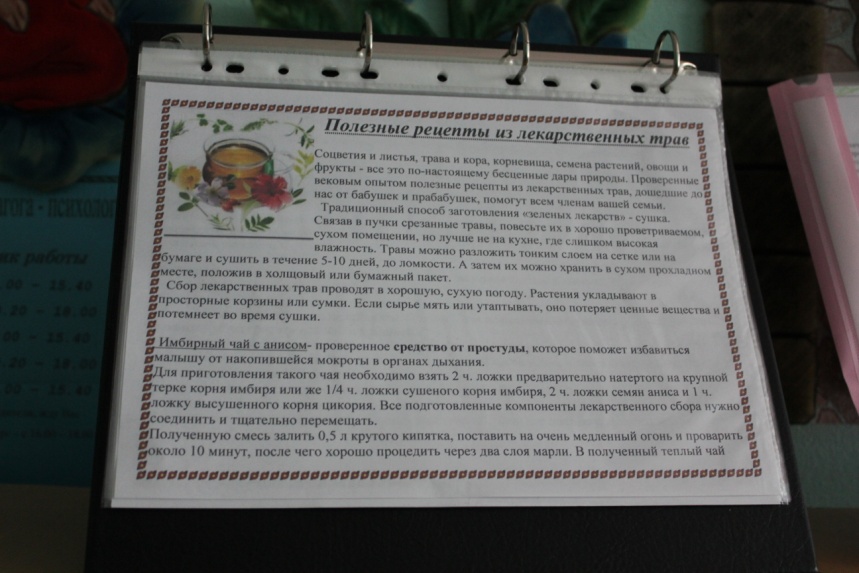 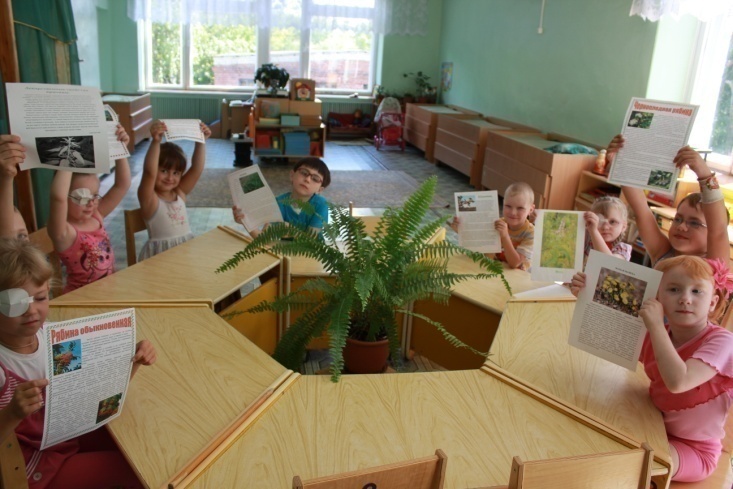 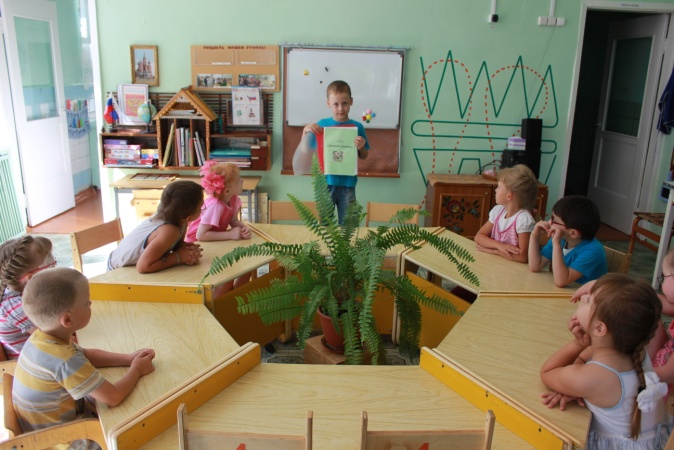 Результаты реализации проекта: - Сформировано осознанно правильное отношение детей к растениям, помогающим здоровью человека.- У детей развился познавательный интерес, расширились представления о природе.-Сформировались знания о лекарственных растениях.- Обогатился опыт детей в сфере экологического воспитания.
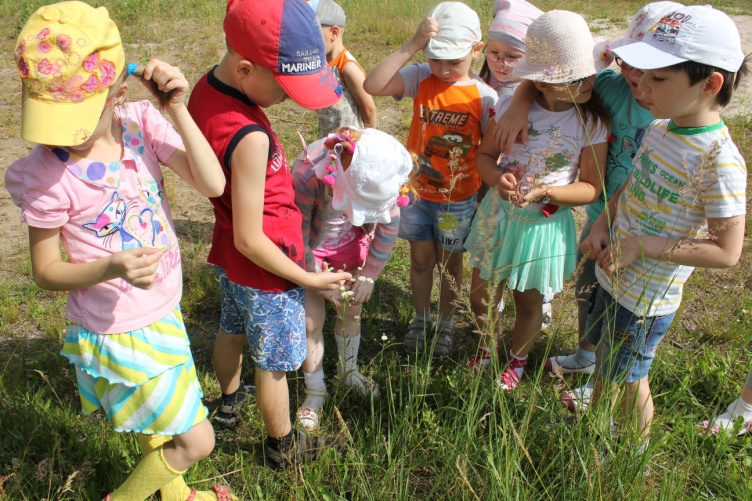 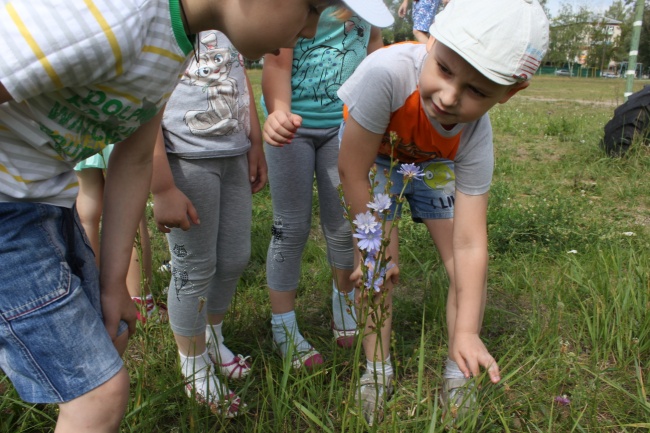